রামায়ণ Course- CC-2  CBCS Hons and Major & Minor Students NEP-2020  (1st Semester )
Kaushik Sarkar
Department of Sanskrit
Bejoy Narayan Mahavidyalaya
Itachuna,Hooghly
West Bengal
সূচনা :- তমসা নদীতীর। সশিষ্য বাল্মীকি এসেছেন স্নানের জন্য। সহসা সেইসময় ক্রৌঞ্চমিথুনের একটি আর্তনাদ করে ওঠে। ঋষি সামনে দেখতে পান এক ব্যাধের শরাঘাতে ক্রৌঞ্চ মরে পড়ে আছে আর ক্রৌঞ্চী করুণ বিলাপ করছে। ঋষিহৃদয় শোকে বিগলিত হয় এবং ব্যাধের উদ্দেশ্যে নির্গলিত হয় অভিশাপবাণী –
মা নিষাদ প্রতিষ্ঠাং ত্বমগমঃ শাশ্বতীঃ সমাঃ।
যৎ ক্রৌঞ্চমিথুনাদেকমবধীঃ কামমোহিতম্।।
একথা বলার পর ঋষি সম্বিৎ ফিরে পেলেন; ভাবলেন এ তিনি কী বললেন? শিষ্যকে ডেকে বললেন-”পাদবদ্ধোঽক্ষরসমস্তন্ত্রীলয়সমন্বিতঃ। শোকার্তস্য প্রবৃত্তো মে শ্লোকো ভবতু নান্যথা।।” পরে সেখানে উপস্থিত হলেন প্রজাপতি ব্রহ্মা। বাল্মীকি তারই আদেশে এবং নারদের উপদেশে নারদোক্ত ‘রামকথা’ অবলম্বন করে অনুষ্টুপ ছন্দে ৭ কান্ড, ৫০০ অধ্যায় ও ২৪ হাজার শ্লোকে করুণরসাশ্রিত ‘রামায়ণ’ রচনা করেন।
রচনাকাল :- 
রামায়ণের রচনাকাল নিয়ে আজও মতভেদ বিদ্যমান। হয়তো পরবর্তীকালের আরও সংযোজন রামায়ণের রচনাকাল নির্ণয়ে অসুবিধা সৃষ্টি করছে।
*** রামায়ণের রচনাকাল (৮০০-৫০০ খ্রী.পূ. বৌদ্ধপূর্ববর্তী) সম্পর্কে ওয়েবারের যুক্তিসমূহ:-
রামায়ণে ‘যবন’ শব্দের ব্যবহার।
খ্রী. পৃ. ৪র্থ শতকে স্থাপিত পাটলিপুত্রের নাম রামায়ণে অনুপস্থিত।
রামায়ণে পাণিনীয় ব্যাকরণের (খ্রী.পৃ. ৪র্থ) নিয়ম লঙ্ঘিত হয়েছে।
বৌদ্ধযুগে স্থাপিত ‘বৈশালী’ নগরীর নাম রামায়ণে নেই।
রামায়ণে প্রচলিত ‘অযোধ্যা’ বৌদ্ধযুগে ‘সাকেত’ নামে পরিচিত।
রামায়ণে পালিভাষার কোনো অস্তিত্ব নেই।
প্রক্ষিপ্ত অংশ
*** প্রথমকাণ্ড ‘বালকাণ্ড’ ও শেষকাণ্ড ‘উত্তরকান্ড’ রামায়ণের প্রক্ষিপ্ত অংশরূপে গণ্য। কারণ- 
১। দুটি কাণ্ডের ভাষাশৈলী নিম্ন ও ভিন্নমানের।
২। দুটি কাণ্ডের উক্তি পরস্পর বিরোধী। 
৩। প্রথমকাণ্ডে দুটি সূচীপত্র ও তাতে অসঙ্গতি।
৪। বালিদ্বীপে প্রাপ্ত রামায়ণের উক্ত দুটিকাণ্ড অনুপস্থিত।
৫। উক্ত দুটিকাণ্ডে রাম বিষ্ণুর অবতার; অন্যত্র নরচন্দ্রমা।
পৌর্বাপর্য 
*** রামায়ণ মহাভারতের পূর্ববর্তী - এই মত সমর্থন করেছেন লাসেন, ওয়েবার, জ্যাকোরি প্রমুখ। তাঁদের যুক্তিগুলি নিম্নরূপ-
১. বাল্মীকি ‘আদিকবি’ তাই রামায়ণ  ‘আদিকাব্য’। 
২. কৃষ্ণের পূর্বে রাম অবতার। 
৩. কৃষ্ণ দ্বাপরে কিন্ত রাম ত্রেতাযুগে আবির্ভূত। 
৪. রামায়ণে সতীদাহের উল্লেখ নেই; মহাভারতে মাদ্রীর সহমরণ। 
৫. মহাভারতে রামায়ণের শ্লোক বিদ্যমান। 
৬. রামকথা সূর্যবংশের, মহাভারত চন্দ্রবংশের কথা। 
৭. রামায়ণে স্ত্রীশিক্ষার প্রসার কম, মহাভারতে বেশি।

**** অন্যদিকে মহাভারত রামায়ণের পূর্ববর্তী এই মত সমর্থন করেন উইন্টারনিৎস, ম্যাকডোনেল প্রমুখ। এপ্রসঙ্গে তাঁদের যুক্তি হল-
১. মহাভারতের মূল অংশ রামায়ণের পূর্ববর্তী। 
২. ‘সঞ্জয় উবাচ’ ইত্যাদি বর্ণনারীতি মহাভারতের প্রাচীনত্ব স্পষ্ট করে। 
৩. মহাভারতের প্রতিদ্বন্দ্বী যোদ্ধার মধ্যে আদিম জিঘাংসা বিদ্যমান। 
৪. দ্রৌপদীর পঞ্চস্বামী প্রাচীন আদিম সভ্যতার পরিচায়ক। 
৫. মহাকাব্য হিসাবে রামায়ণ মহাভারত অপেক্ষা উন্নততর।
একনজরে রামায়ণ
একনজরে রামায়ণ
টীকা 

রামায়ণের ৩০টির অধিক টীকার উল্লেখ পাওয়া যায়। কয়েকটি হল-
বিষয়বস্তু
রামায়ণের বালকাণ্ডে বলা হয়েছে- 
চতুর্বিংশৎ সহস্রাণি শ্লোকানামুক্তবান্ ঋষিঃ।
তথা সর্গশতান্-পঞ্চ ষট্-কাণ্ডাণি তথোত্তরম্।।
অর্থাৎ, রামায়ণে সাত কাণ্ড, ৫০০ অধ্যায় এবং ২৪০০০ শ্লোকের কথা বলা হলেও বর্তমানে এর অধ্যায় ও শ্লোকসংখ্যা অনেক বেশি।
বহির্ভারতে রামায়ণ :
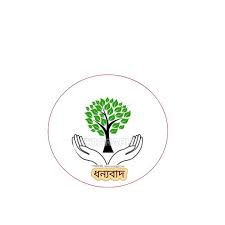